* Сакате да соработувате со наставници од Европа и пошироко* Сакате да ги направите вашите часови поинтересни * Да им овозможите на вашите ученици активна примена на знаењата* Да креирате или да учествувате во најразлични интернационални проекти
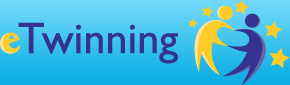 www.etwinning.net
eTwinning претставува бесплатна и безбедна образовна платформа каде може да се поврзете, да комуницирате, соработувате, да работите на заеднички проекти со наставниците од Европа и пошироко.
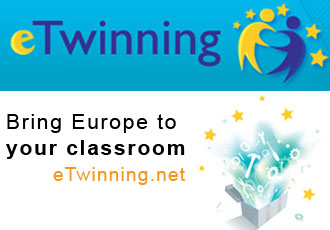 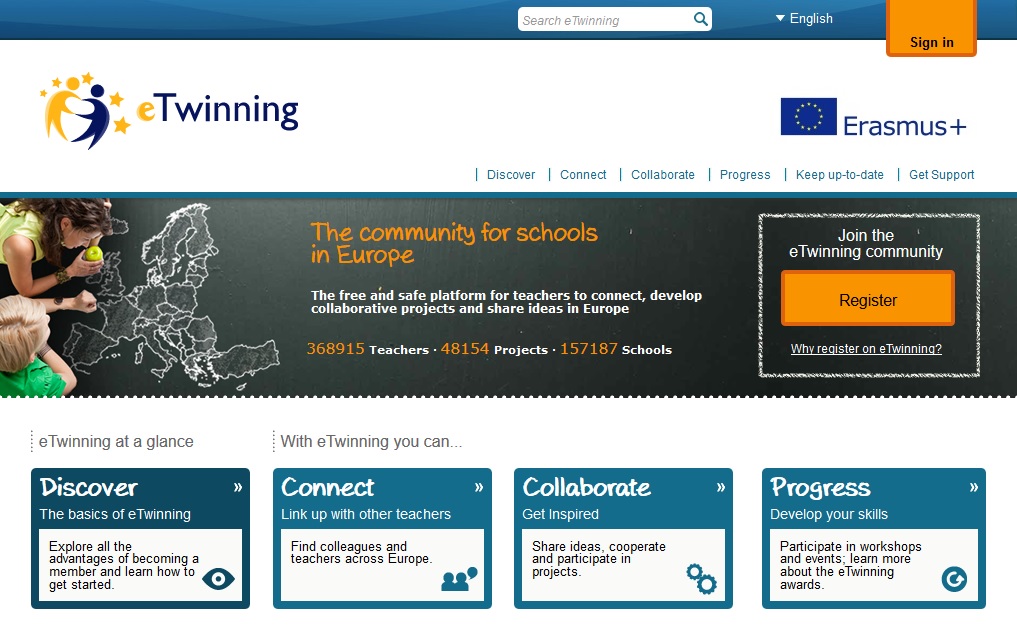 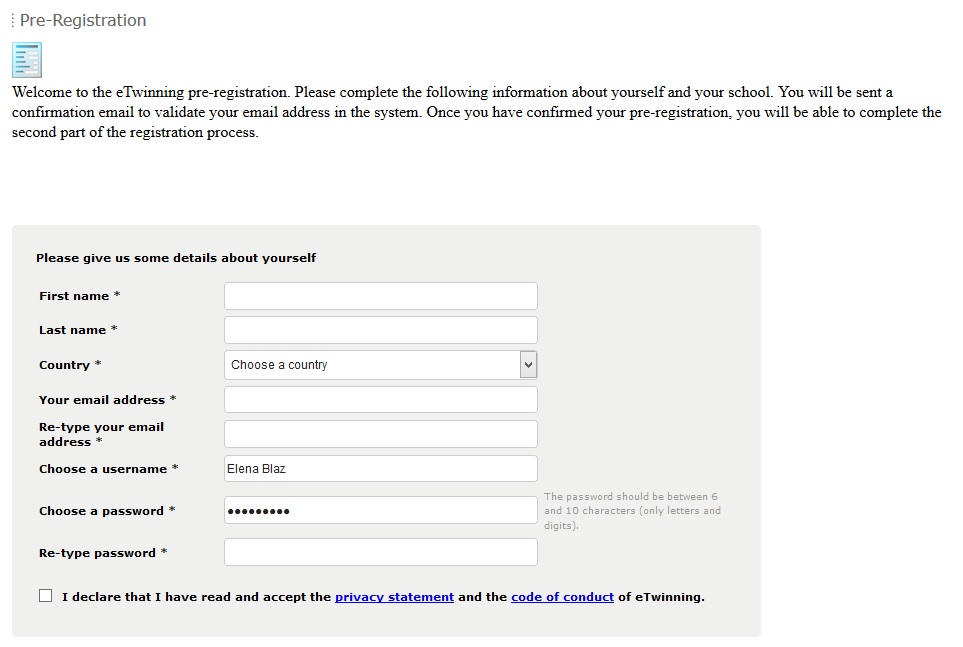 Ги внесувате бараните податоци.

Потоа на меил добивате линк за да ја финализирате регистрацијата на кој :
Давате краток опис (Најчесто на англиски. Пример: Јас сум наставник по … Би сакал/а да соработувам, споделувам идеи и учествувам во креативни проекти во доменот на мојот предмет.)
Одбирате град, училиште... 

И вашата eTwinning авантура може да започне!
Откако ќе се најавите на etwinning.net порталот со вашето корисничко име и лозинка влегувате во вашата персонална секција која нуди разновидни алатки за комуникација, соработка, професионален развој...
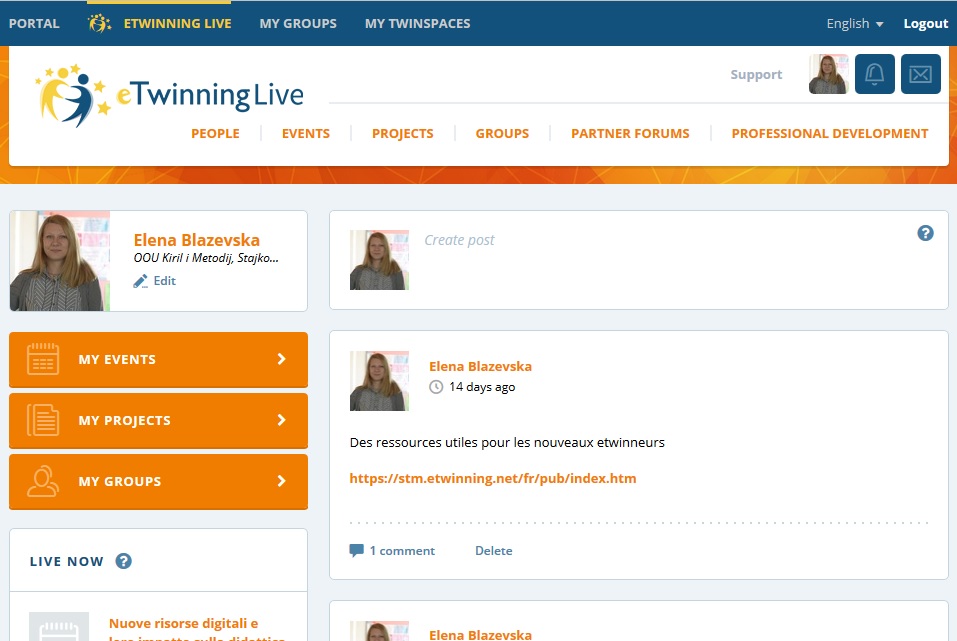 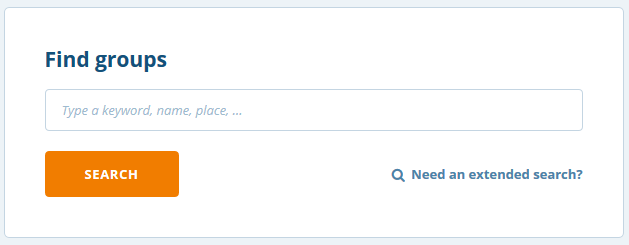 Може да бидете дел од најразлични групи кои опфаќаат разни области и кои се креирани за и од наставниците. 

Користете го “Extended search” за подетално пребарување на веќе постоечки групи според предмет, јазик, област. 

Во групите може да најдете или споделувате интересни и корисни информации кои одговараат на вашите цели и интереси.
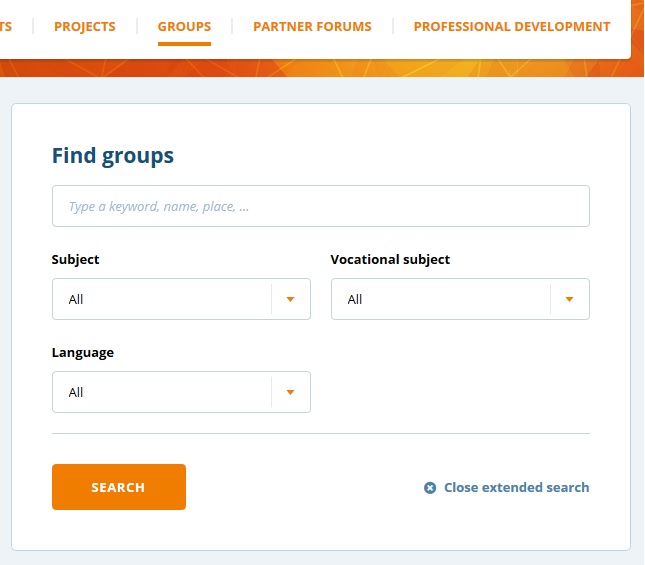 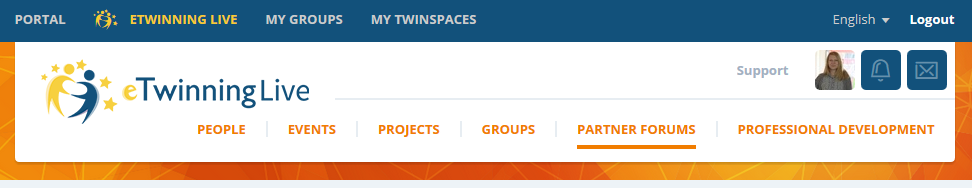 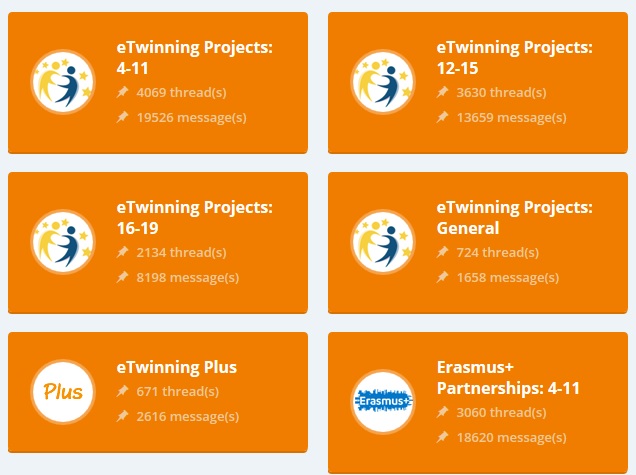 Во Professional development разгледајте ја листата на понудени on-line курсеви и семинари и одберете тема согласно вашите потреби за професионално усовршување. 

Во Partner Forums може да објавувате или да пребарувате постови од наставници за барање на партнери за креирање, развивање и учество во проекти согласно возраста на вашите ученици (од 11-14 год, 12-15 год, 16-19 год или eTwinning Plus за соработка со земји вон Европа).
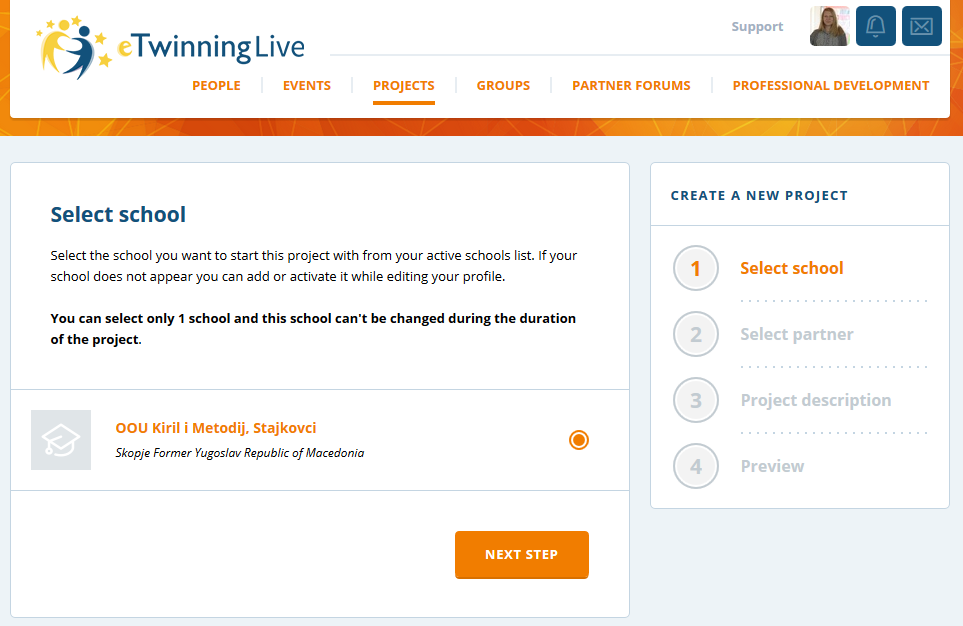 Доколку сакате да креирате проект внесувате училиште, партнер и краток опис на целите, активностите и резултатите на проектот.
Откако ќе биде разгледан вашиот проект од страна на Националната Агенција ќе добиете потврда на меил дека проектот е одобрен и активен.
Потоа може да поканите други наставници да бидат дел од тимот, чие барање за учество се разгледува и одобрува од Националната Агенција од нивната земја.
Доколку не сте основач, за учество во проект ќе добиете покана во делот за “известувања” (во десниот агол најгоре) и истата ќе може да ја прифатите откако ќе биде разгледана од страна на вашата Национална агенција.
Проектот е активен.

Добивате ваш простор Twinspace за соработка со вашите партнери со голем број алатки кои ќе ви помогнат во работата и комуникацијата.
За останатите етвинери видлив е само описот на проектот кој го внесовте при пријавувањето на истиот и Весникот на проектот. Останатото е видливо само за членовите освен ако вие не ги направите достапни за јавност Страните.
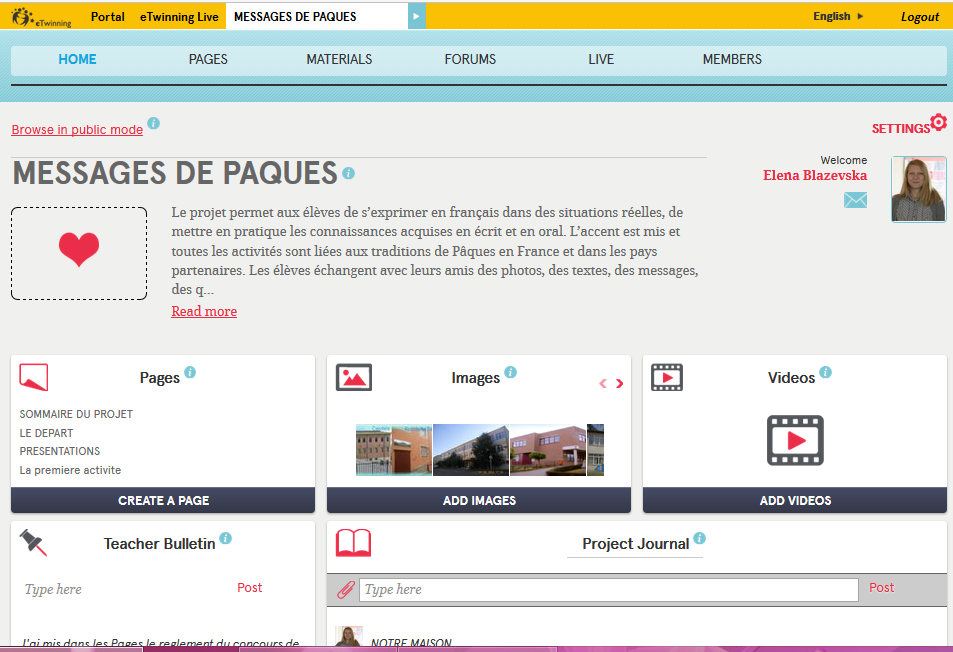 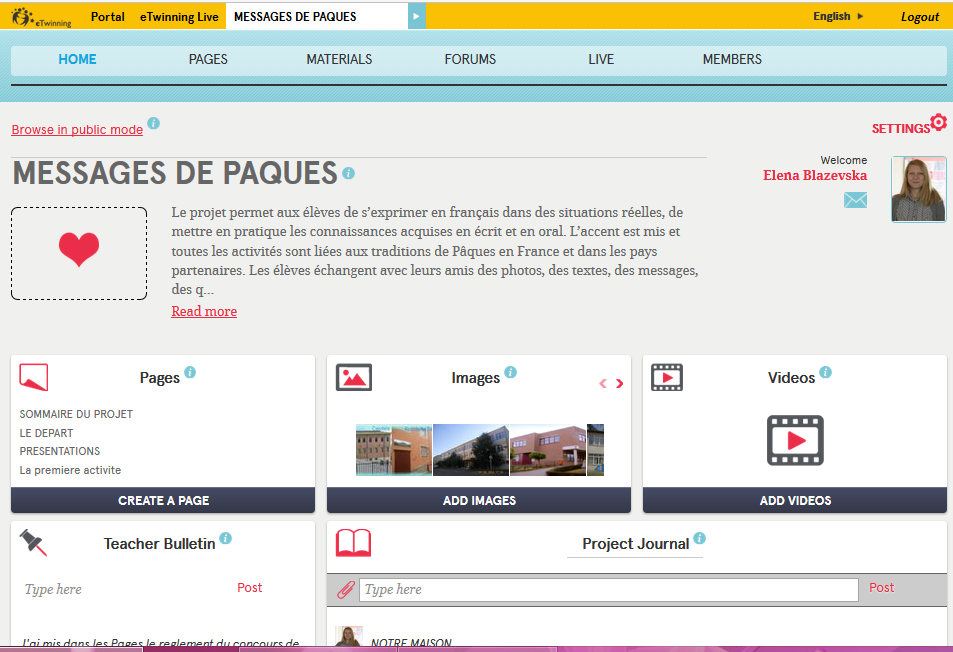 1                  2                  3                 4                  5
1 – За креирање на страни каде ќе дадете логички тек на активностите на проектот.

2 – За прикачување на документи, слики, видеа кои потоа може да ги внесете во Страните на проектот.

3 – За креирање на форуми каде може дискутираат наставниците и учениците на дадени теми.

4 – За писмена комуникација на членовите во реално време и за закажување на аудио/видео сесија.

5 – За покана на ученици, наставници и посетители на вашиот Twinspace.